Long-Term Care
Professor Timothy McBride
Brown School
Washington University in St. Louis
July 2016
1
Longevity: A two-edged sword!!
At birth:
Life expectancy for women = 81.2
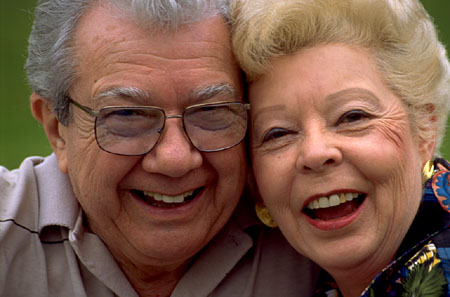 Life expectancy for men = 76.0
The average Missourian will live about a year less.
At age 65 (Missouri):
Life expectancy for women = 84.6
Life expectancy for men = 82.1
Living longer makes it more likely that you or your spouse or partner will, at some point, need services that could be paid for by long term care insurance.
2
Demographics of LTC Recipients
Majority of LTC recipients live in the community
Among the LTC recipients who receive care in their own home…
74% live in the home with spouses or other family members
Half have household income of less than 200% of the federal poverty limit
Minority representation higher among LTC recipients
92% receive some help with ADLs from an unpaid helper (informal caregiver)
3
Source: Kaye, H. S., Harrington, C., & LaPlante, M. P. (2010).
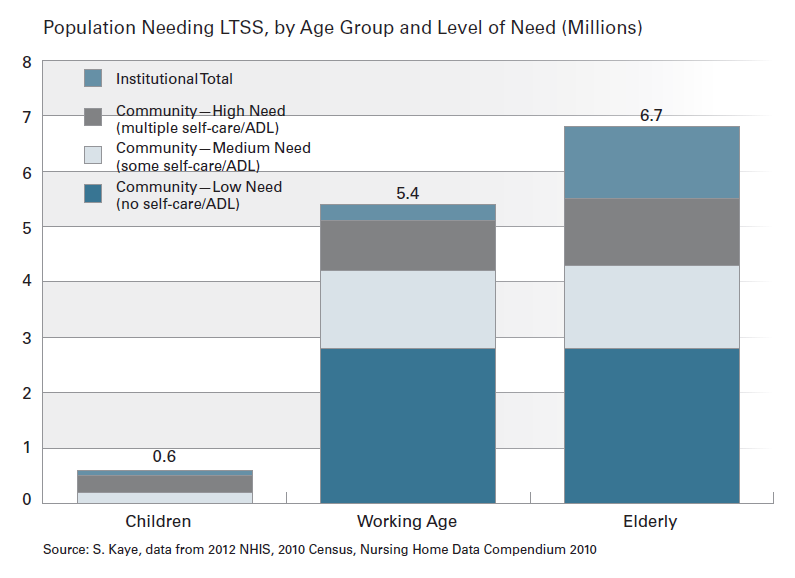 4
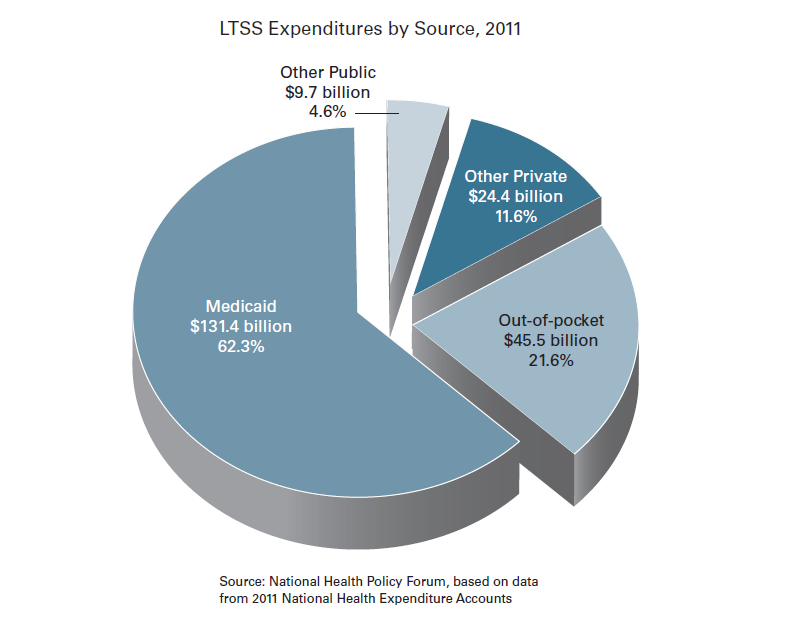 5
Medicaid Acute and Long-Term Services and Supports Spending Per Enrollee, by Beneficiary Population, FY 2010
$16,240
$12,958
$3,615
$10,037
$3,025
$2,359
$9,344
$6,203
$3,012
$12
$63
$2,296
Total:
9.7M
32.5M
18.0M
6.3M
NOTE: Spending per enrollee figures are for all Medicaid enrollees, not just long-term services and supports users. Expenditures may not sum to total due to rounding. SOURCE:  KCMU and Urban Institute estimates based on data from FY 2010 Medicaid Statistical Information System (MSIS) and Centers for Medicare & Medicaid Services (CMS)-64 reports. Because 2010 data were unavailable, 2009 MSIS data were used for CO, ID, MO, NC, and WV, and then adjusted to 2010 CMS-64 spending levels.
[Speaker Notes: Comment/Question:]
Projections of the Future
7
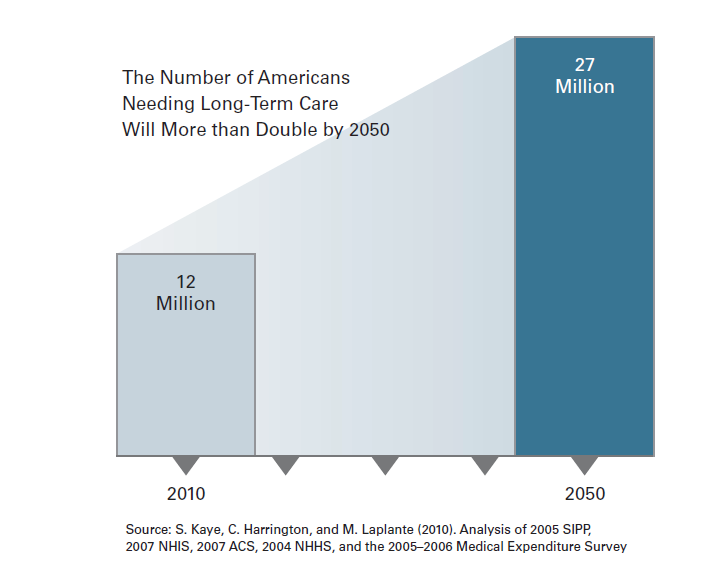 8
The Graying of AmericaPercent of Total U.S. Population over 65 in 2000
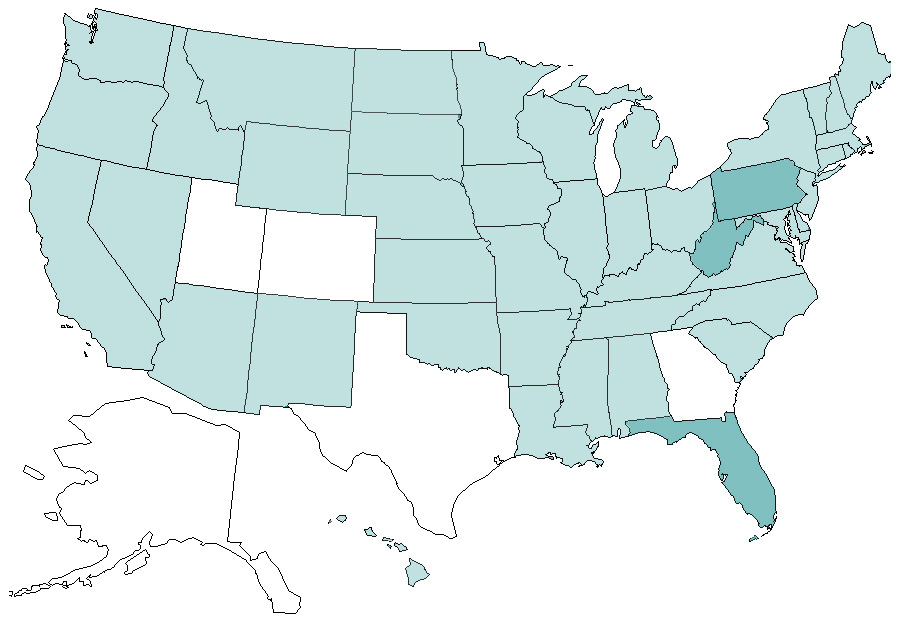 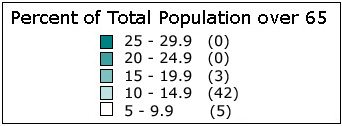 Source of data: U.S. Census Bureau, State Interim Projections by Age and Sex: 2004-2030, 2005.
Prepared by the UNC Institute on Aging
[Speaker Notes: Source of data: U.S. Census Bureau, State Interim Population Projections by Age and Sex: 2004-2030, Table B1: The total population by selected age groups.  http://www.census.gov/population/www/projections/projectionsagesex.html. 
Last updated October 2006.]
The Graying of AmericaPercent of Total U.S. Population over 65 in 2030A “Nation of Floridas”
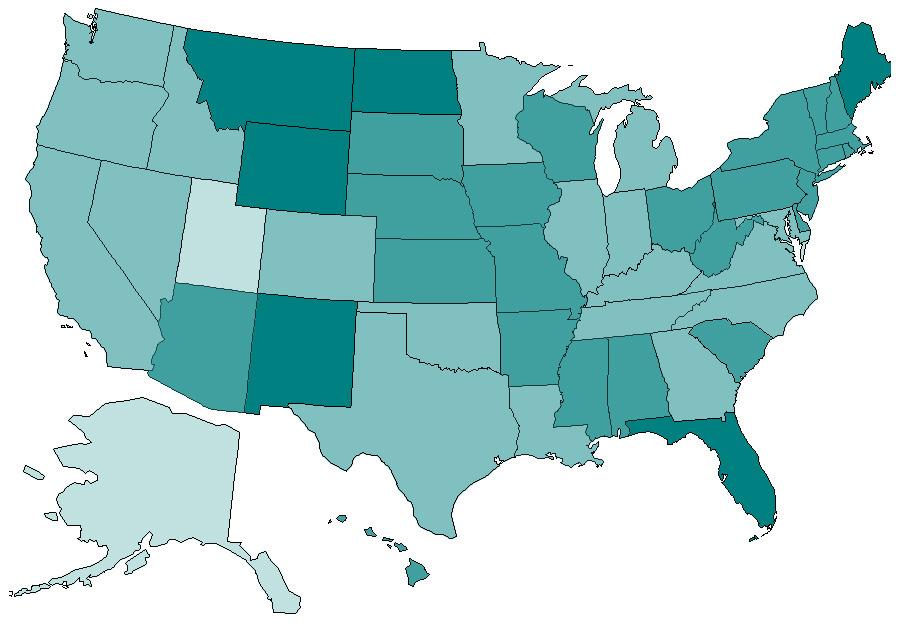 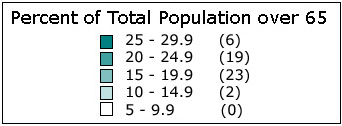 Source of data: U.S. Census Bureau, State Interim Projections by Age and Sex: 2004-2030, 2005.
[Speaker Notes: Source of data: U.S. Census Bureau, State Interim Population Projections by Age and Sex: 2004-2030, Table B1: The total population by selected age groups.  http://www.census.gov/population/www/projections/projectionsagesex.html. 
Last updated October 2006.]
Aging of America
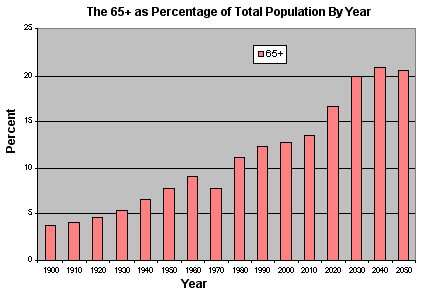 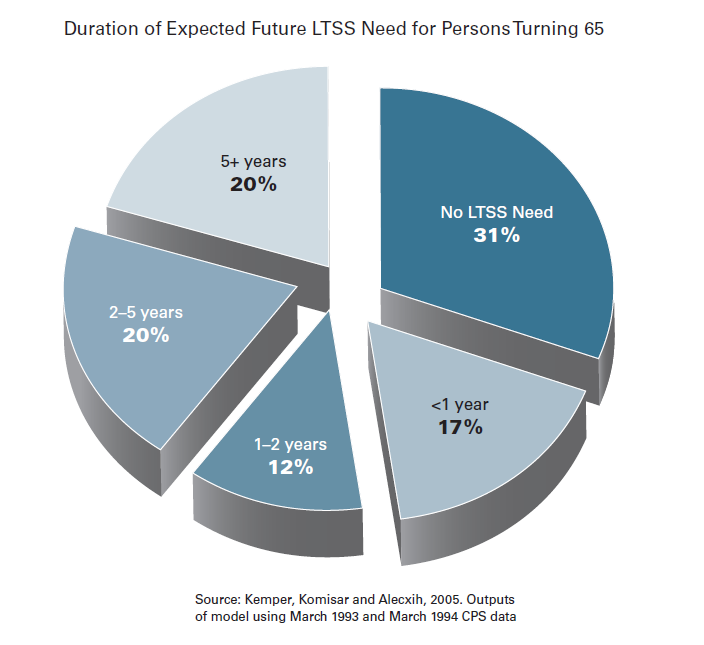 Two-thirds of Americans ages 40 and older say they have done little or no planning for LTSS
In 2005, only 1/3 of seniors had non-housing financial assets equal to the cost of a year in a nursing home
12
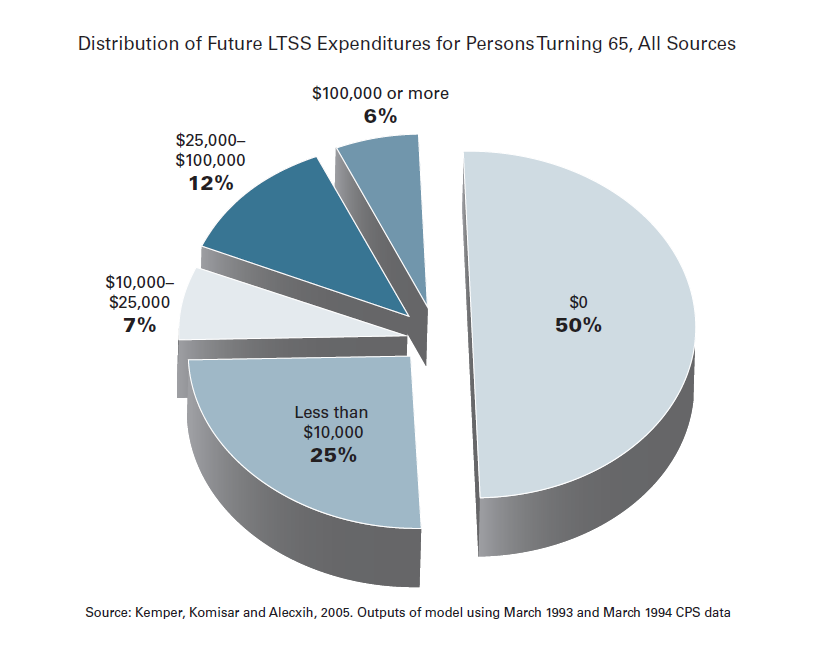 Expected value of all paid LTSS for a person turning 65 in 2005 is $47,000
13
[Speaker Notes: Only 10% of Americans 50 and older have LT care insurance.  Check states that have Partnership for Long Term Care plans (45 states?).  Life Care Annuity is another option.]
Service Use Projections, 2000-2020
Nursing Homes
Grow from 2.4 to 3.7 million users (54% growth)
Alternative Residential Care
0.8 to 1.4 million (75% growth)
Skilled Home Care
2.5 to 3.2 million (28% growth)
Personal Care
3.2 to 4.2 million (31% growth)
[Exhibit 11; Appendix G, Table 1]
How we pay for LT Care
Using personal funds – typically used first until funds run out
Current income from wages, Social Security, or retirement income
Reverse mortgage 
Single premium life insurance
Long Term care insurance – only about 10% of LT care recipients have this coverage
Medicare
Part B will cover some home health if part of plan certified by physician
only provides short term percentage of LT care (does not include custodial care)
Medicare covers 100% cost for first 100 days
Provides 80% costs for next 80 days
Provides no reimbursement for subsequent
Medicaid – once income eligibility is met, pays for most of the cost of LT care
LTSS Costs, 2012
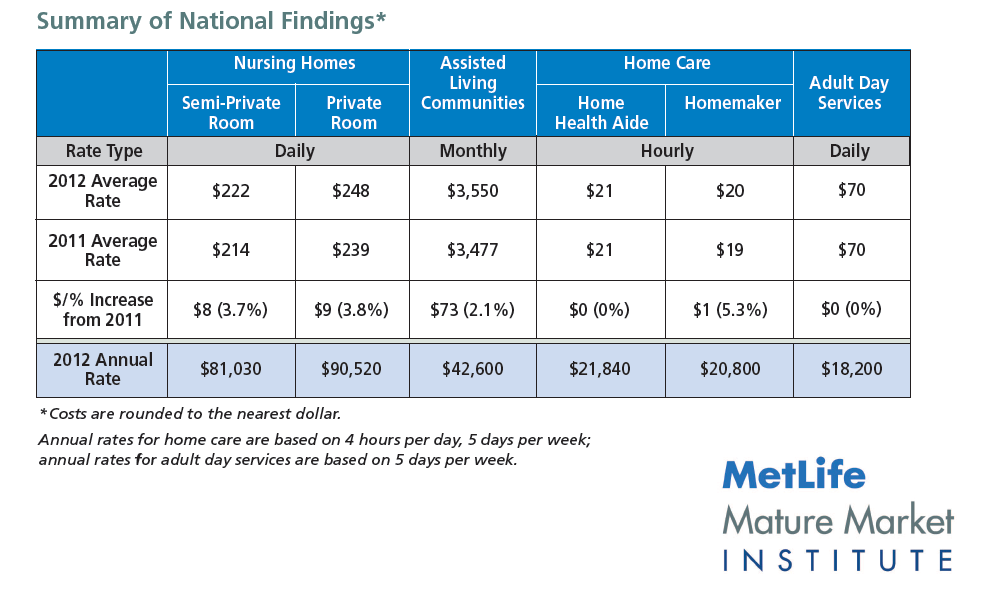 16
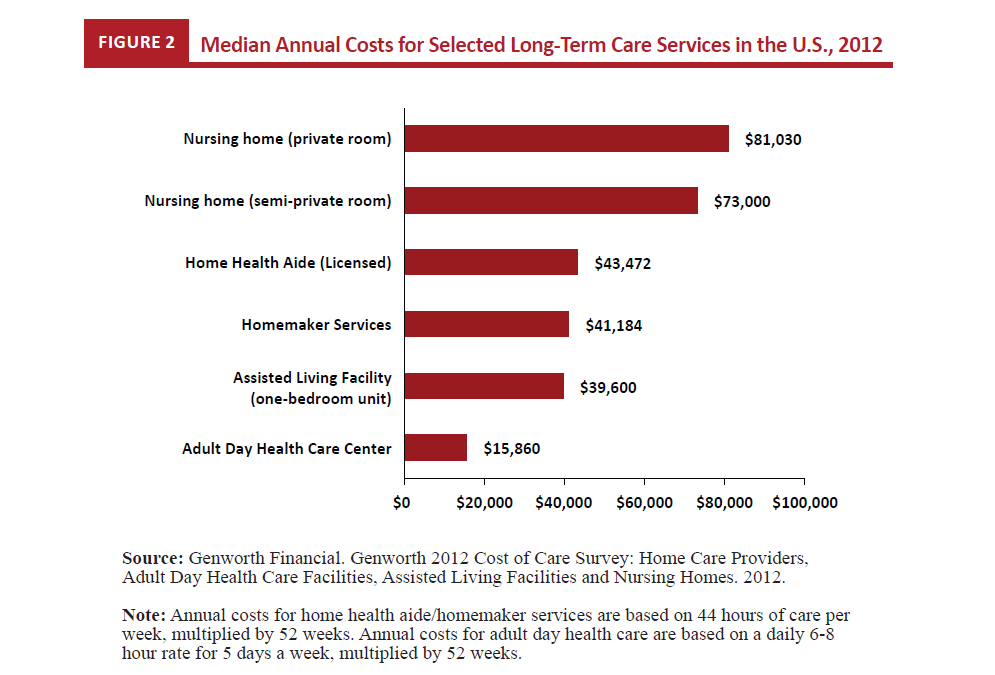 17
Annual Median LTC Costs, Missouri
18
Source:  http://longtermcare.gov/cost-of-care-results/?state=US-MO
Projected Long-Term Care Expenditures, 2000-2040
Source: CBO (1999)
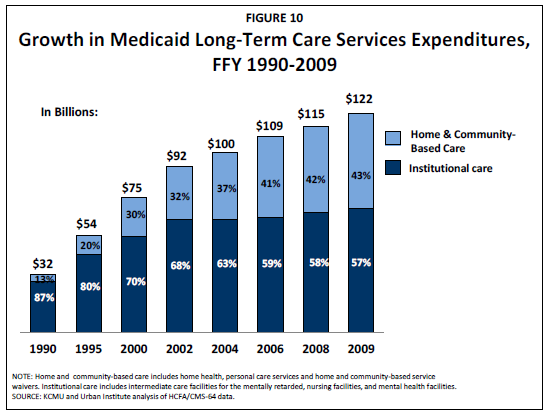 20
7/12/2016
Conclusions
Currently, there is no national system of long-term care insurance – individuals must first rely on their own resources and then primarily on Medicaid

Families play a critical role in provision of care and financing home care and nursing home

Medicaid is the primary payer for long-term care services – particularly nursing home care

Private sector options are still limited and often costly

The demand for long-term care will continue to grow  --  the ACA, particularly the HCBS expansions, could make a huge difference
21